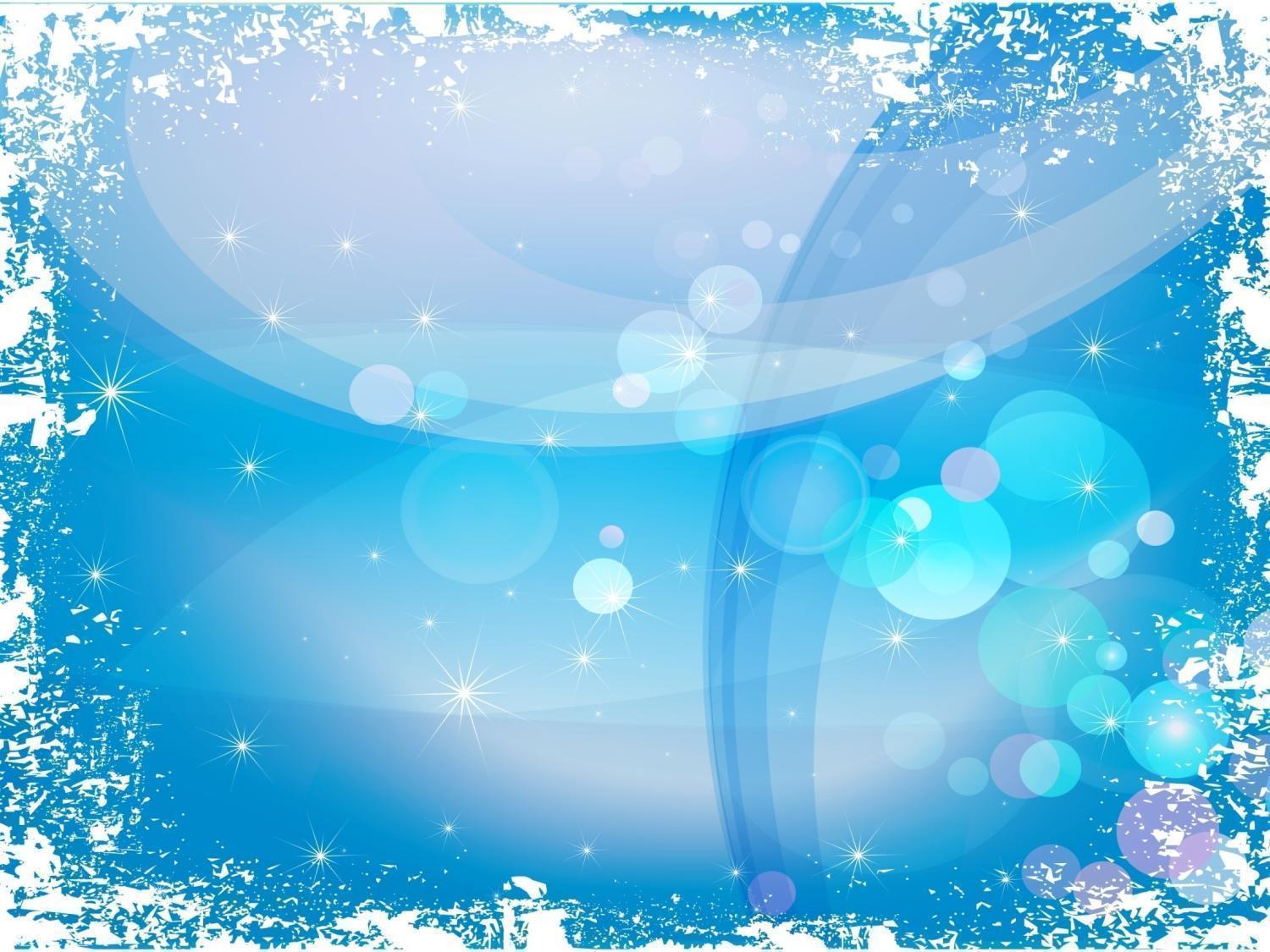 Городская выставка программно-методических материалов художественно-эстетической направленности 
«Опыт. Творчество. Мастерство»
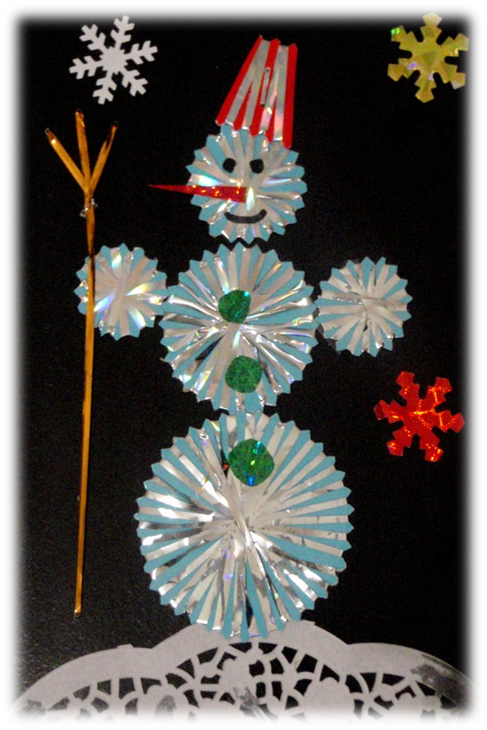 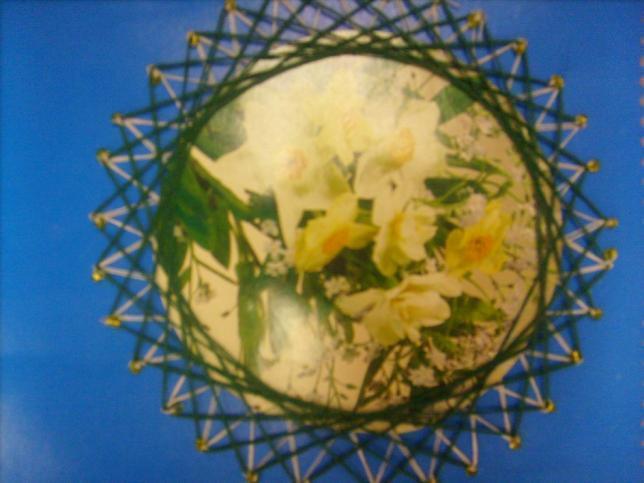 Автор: Загреба Ираида Викторовна
воспитатель 1 квалификационной  категории
МБДОУ Детский сад  № 96 «Сосенка» г. Архангельска
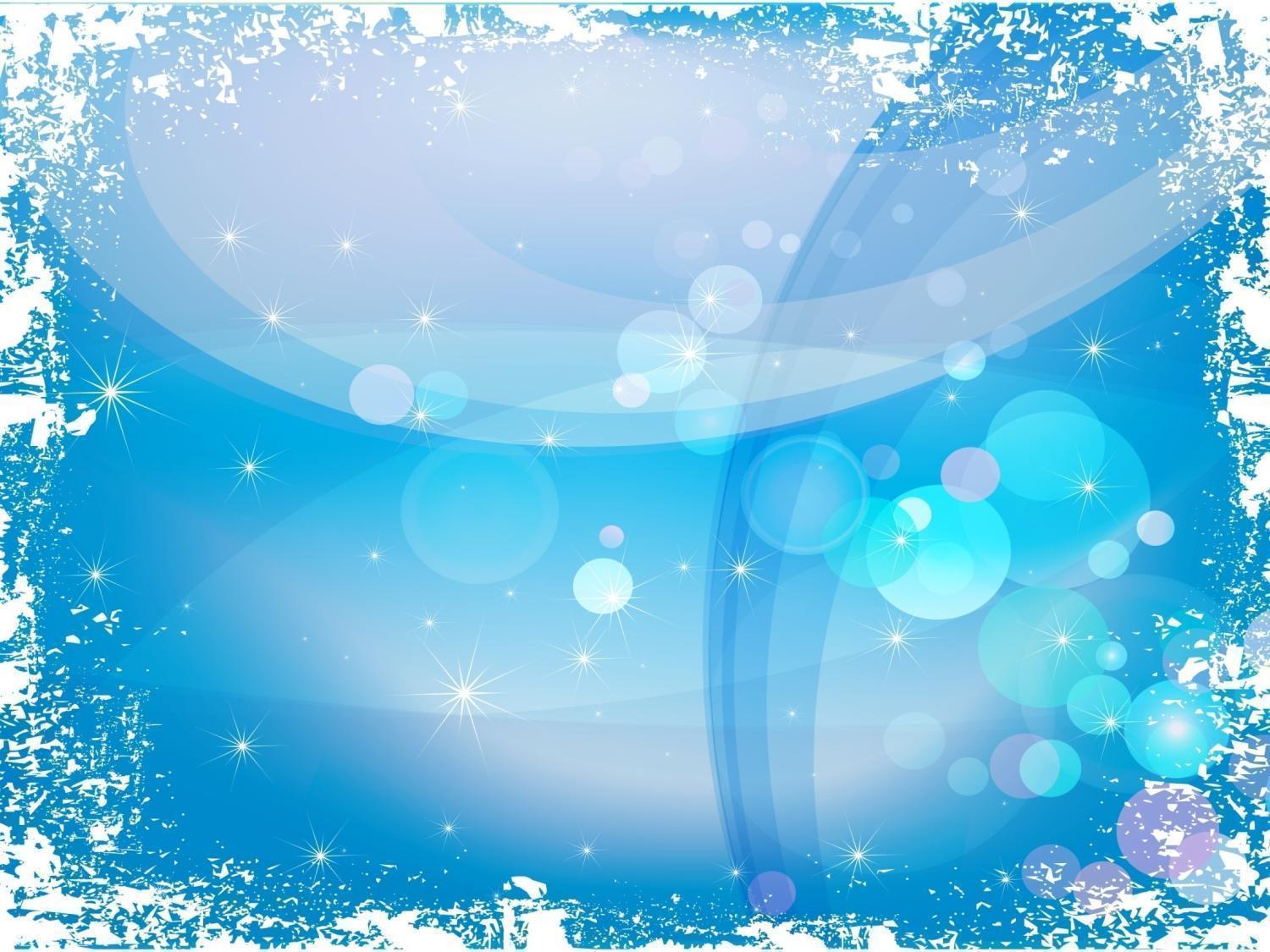 Знакомство детей с новым видом художественно-творческой деятельности – техника «изонить»

Развитие навыков ручного труда детей старшего дошкольного возраста
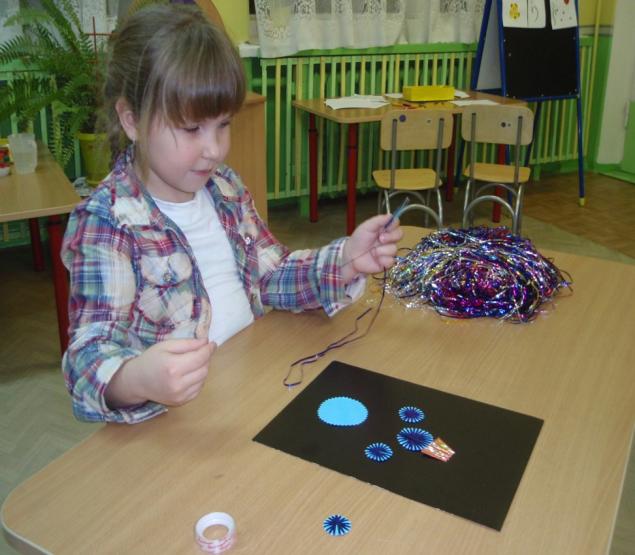 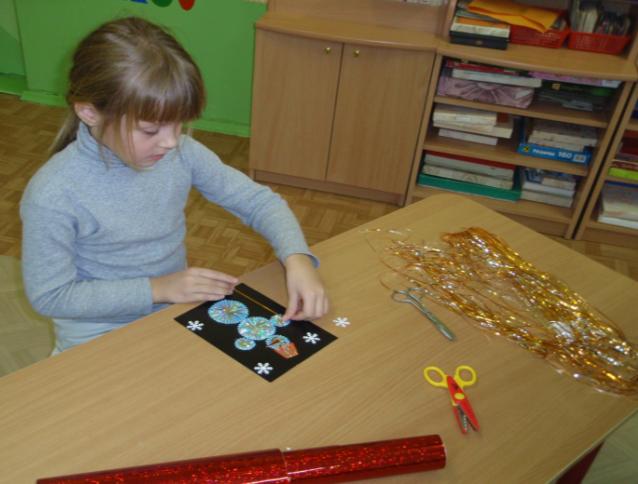 Поддержание интереса детей к художественно – творческой деятельности
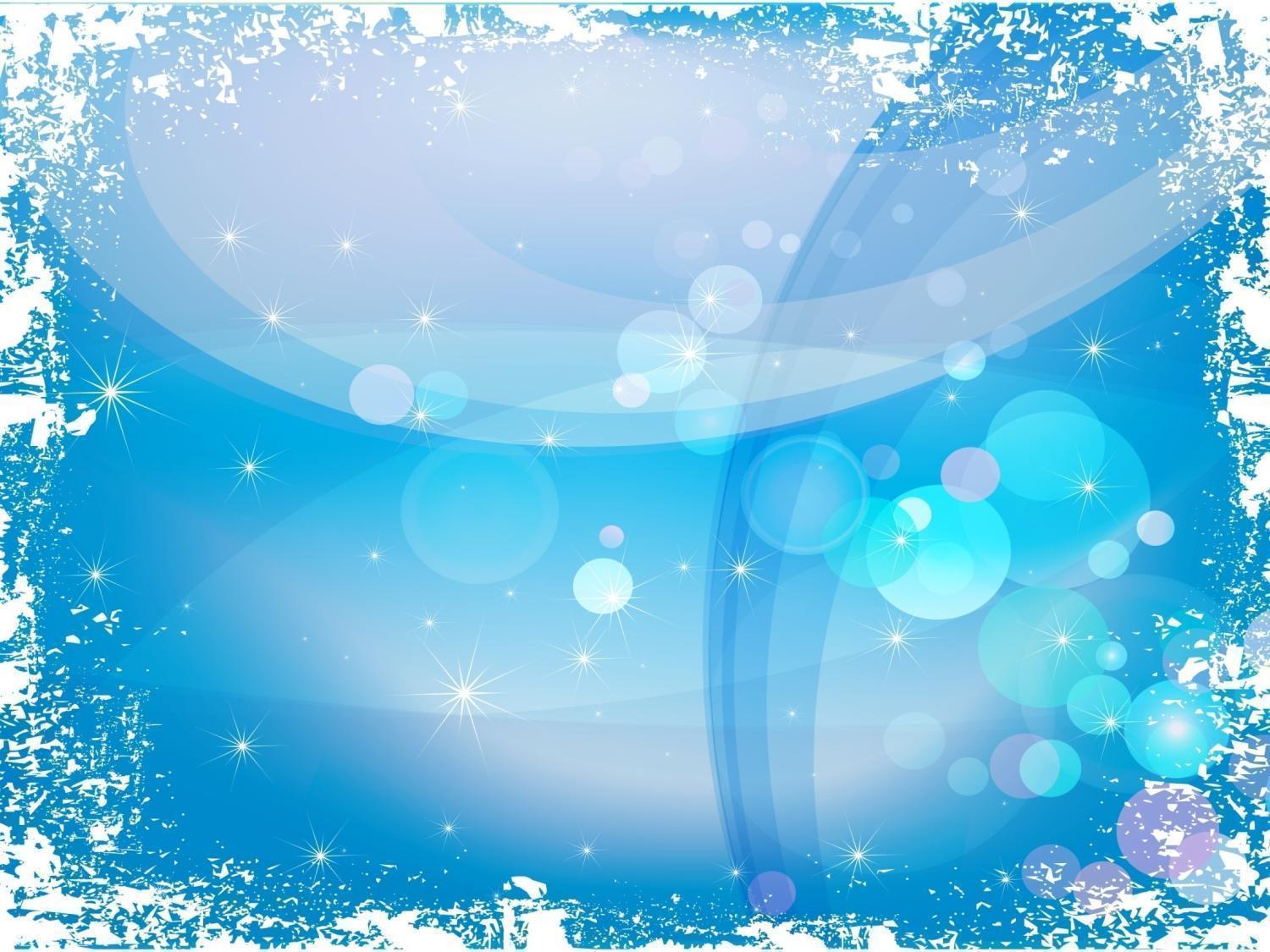 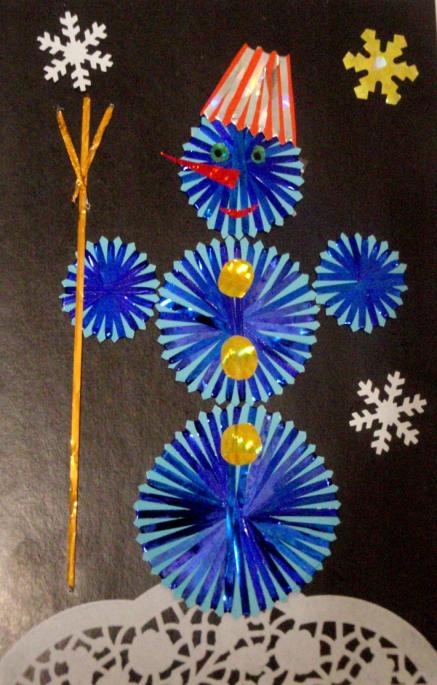 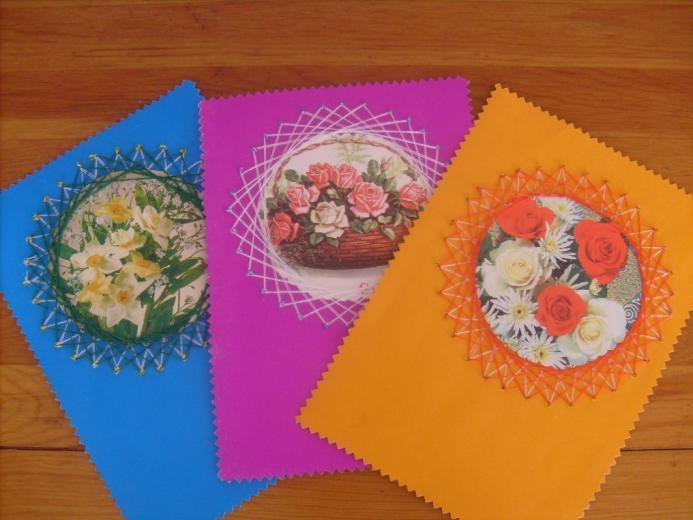 Когда дети освоят технику «изонить», можно предоставить им полную самостоятельность в выборе сюжета и его выполнении
по мере усвоения техники, можно менять темы занятий, придумывать новые, более сложные сюжеты
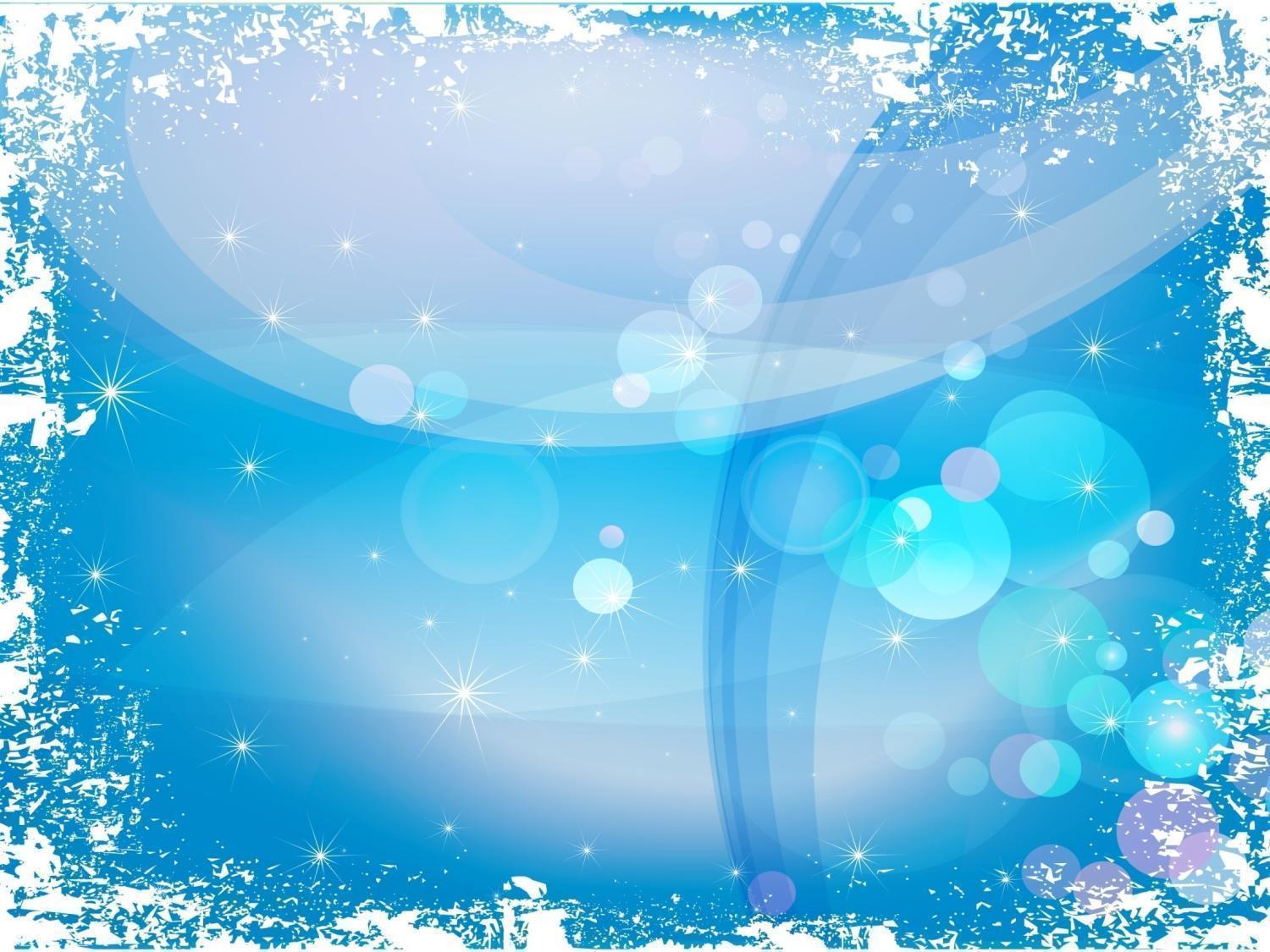 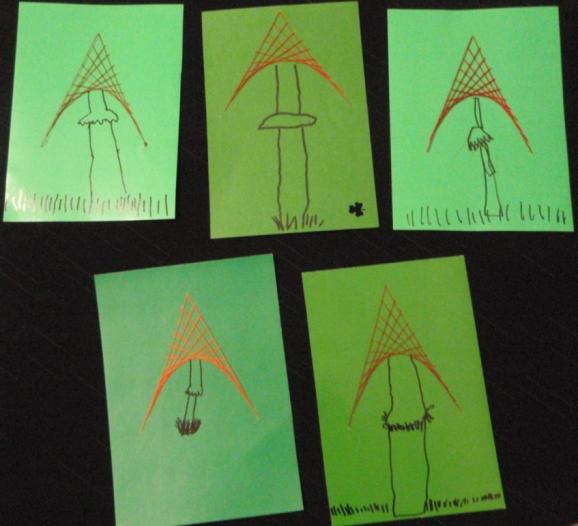 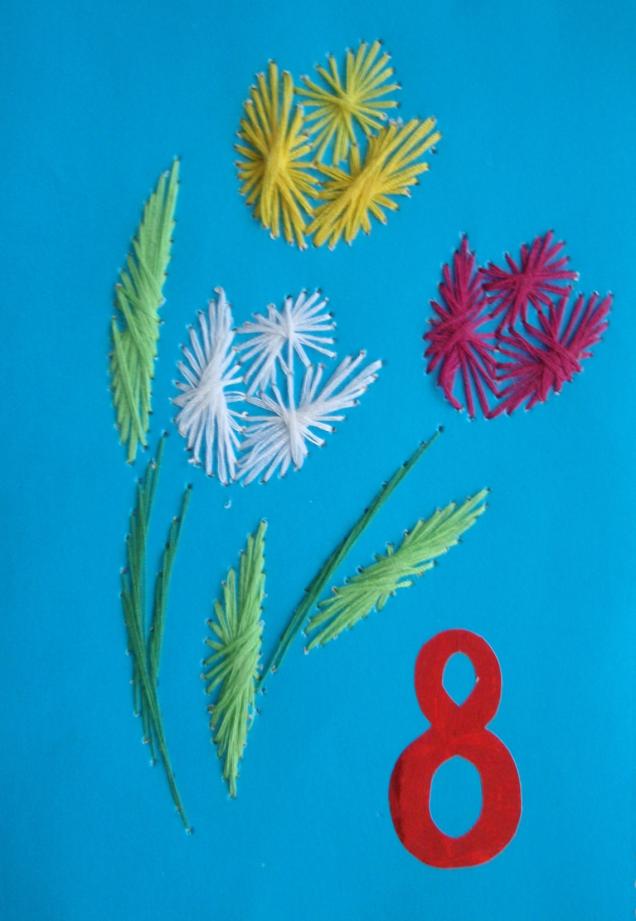 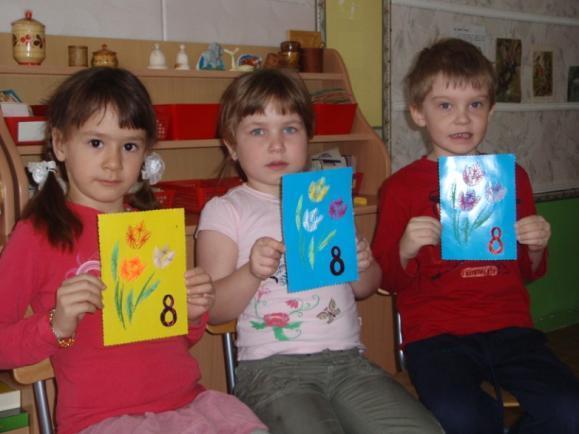